september 2019
IZHODIŠČA SPREMEMB SISTEMA PLAČ V JAVNEM SEKTORJU
Študija OECD o Plačnem sistemu v slovenskem javnem sektorju (2011)

Analiza plačnega sistema javnega sektorja MJU (2015)

Analiza kariernega napredovanja javnih uslužbencev v javnem sektorju (preliminarni rezultati)
1
september 2019
SPREMEMBE KLJUČNIH VSEBINSKIH ELEMENTOV:
Zagotovitev večje fleksibilnosti pri določitvi osnovne plače


Ustreznejši sistem napredovanja javnih uslužbencev v višji plačni razred


Večji obseg variabilnega nagrajevanja (nagrajevanje delovne uspešnosti)
2
1. ZAGOTOVITEV VEČJE FLEKSIBILNOSTI DOLOČITVE OSNOVNE PLAČE
CILJI: 

zagotovitev večje avtonomije managementu za določitev plače ob zaposlitvi in prehodu k drugemu delodajalcu v javnem sektorju,

manj avtomatizmov / večja fleksibilnost
3
PREDLOGI SPREMEMBE UREDITVE:

1. Prepustitev določitve višje plače ob utemeljenih razlogih ob zaposlitvi ali premestitvi, javnemu uslužbencu za največ pet plačnih razredov od plačnega razreda delovnega mesta oziroma naziva, delodajalcu (podobno kot sedaj določa veljavni drugi odstavek 19. člena ZSPJS) - ni več potrebno soglasje pristojnega organa

2. Manj avtomatizmov pri prehajanju javnih uslužbencev med različnimi delodajalci:

a) V primeru prehoda k drugemu delodajalcu in ob prekinitvi delovnega razmerja v javnem sektorju ter ponovni sklenitvi, je prenos plačnih razredov diskrecijska pravica predstojnika, ki lahko odloči, da se prenesejo vsa dosežena napredovanja ali le določeno število plačnih razredov napredovanj. 

b) Pravica do prenosa doseženih plačnih razredov napredovanja se veže na istega delodajalca. 

c) V primeru prehoda na delovno mesto pri istem delodajalcu se plačni razredi prenašajo zgolj pod pogojem, da ne gre za prehod na dm, katerega vrednotenje pomeni višjo razliko glede na predhodno dm od konkretno določene razlike v zakonu; sicer + 1 PR glede na doseženega pred prehodom.
4
2. SPREMEMBA SISTEMA NAPREDOVANJA JAVNIH USLUŽBENCEV V VIŠJI PLAČNI RAZRED
CILJI: 

zmanjšanje razlik  v plačah, ki so posledica različnih pristopov k ocenjevanju,
zmanjšanje administrativnih opravil v zvezi z napredovanjem,
zmanjšanje razlike med mlajšimi in starejšimi glede osnovne plače na enako zahtevnem delovnem mestu.
5
september 2019
PREDLOG SPREMEMBE UREDITVE:

NOVO
STARO
V 20 LETIH 5 PR:
2 leti + 1PR
Nadaljnje 3 leta + 1 PR
Nadaljnje 4 leta + 1 PR
Nadaljnje 5 let + 1 PR
Nadaljnje 6 let + 1 PR
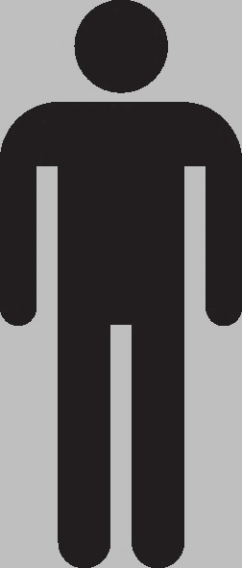 5  PLAČNIH  RAZREDOV (AVTOMATIČNO NAPREDOVANJE)
10 
PLAČNIH RAZREDOV
* do max. 5 PR nad izhodiščnim PR  DM
ukinitev letnega ocenjevanja delovne uspešnosti in napredovanja za 2 PR
40 % osnovne plače
20 % osnovne plače
NOVA INSTITUTA: 
Zadržano napredovanje (zamik za 1 leto)
+
Pospešeno napredovanje (predčasno za 2 PR)
 – kvota 5 % JU pri delodajalcu
6
3. SPREMEMBA UREDITVE VARIABILNEGA NAGRAJEVANJA
CILJI: 

povečanje možnosti variabilnega nagrajevanja najboljših javnih uslužbencev,
večja povezanost plačila za delo z rezultati dela.
7
september 2019
PREDLOG SPREMEMBE UREDITVE:
STARO
NOVO
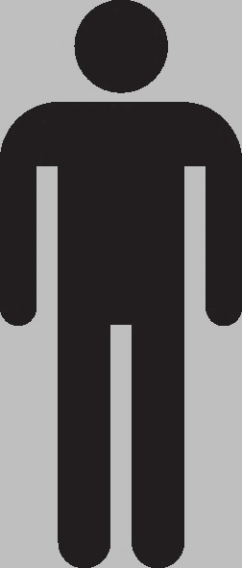 ZDRUŽITEV 3 VRST
DELOVNE USPEŠNOSTI V ENO
3 VRSTE DELOVNE USPEŠNOSTI:
redna delovna uspešnost, 
povečan obseg dela in 
delovna uspešnost iz naslova prodaje blaga in storitev na trgu)
DELOVNA USPEŠNOST NA INDIVIDUALNI RAVNI v primeru nadpovprečno uspešnega dela do 30% osnovne plače mesečno 
(DU iz prodaje blaga in storitev na trgu še višji odstotek)
MASA NA PRORAČUNSKEGA UPORABNIKA DO 10 % * OBSEGA LETNIH SREDSTEV ZA OSNOVNE PLAČE 
*odstotek mase 10% se doseže postopno
MASA 2 %
Večje št. zaposlenih bo lahko deležno variabilnega nagrajevanja!
8
september 2019
OBSTOJEČI JU – Z VEČ KOT 5 PR NAPREDOVANJ (JU z do 5 PR napredovanj vstopijo v nov sistem)
PREHODNI REŽIM
„NOVI STARI“ SISTEM – možnost 10 PR NA DM
NOVI SISTEM
prehod kadarkoli
ohranitev le 5 PR napredovanj
- ohranitev vseh doseženih napredovanj
- vsakih  5 let + 1 PR
+ 
DELOVNA USPEŠNOST 
  max. 20 % osnovne plače mesečno 

- raven mase sredstev je 2 %
+

DELOVNA USPEŠNOST 
  max. 30 % osnovne plače mesečno

- raven mase sredstev je 10 %* *postopnost povečevanja mase
9
september 2019
4. DRUGE SPREMEMBE ISTITUTOV ZSPJS
sprememba 3. a člena ZSPJS v zvezi z vračilom preveč izplačanih plač 
      - jasna določitev primerov, kdaj javni uslužbenec vrača preveč izplačano plačo do katere v skladu s predpisi ni 
        upravičen)

uvrščanje delovnih mest plačne skupine J s Kolektivno pogodbo za javni sektor (KPJS) 

sprememba ureditve, ki določa zmanjšanje osnovne plače oziroma plače za javne uslužbence, ki za opravljanje nalog delovnega mesta ne izpolnjujejo pogoja glede izobrazbe (14. člen ZSPJS)

nova ureditev sklepanja kolektivnih pogodb, s katerimi se urejajo plače zaposlenih v javnem sektorju - KVORUM
        - realizacija ustavne odločbe (U-I-249/10-27 z dne 15. 3. 2012) in odprava neustrezne oziroma pomanjkljive 
         ureditve sklepanja kolektivnih pogodb v javnem sektorju.
10
september 2019
4. DRUGE SPREMEMBE ISTITUTOV ZSPJS
Dodatna tedenska učna oz. pedagoška obveznost – ni delovna uspešnost

sprememba višine dodatkov za delo v manj ugodnem delovnem času za zaposlene, ki opravljajo naloge v času dežurstva (32. člen ZSPJS)  

ureditev uvrščanja delovnih mest plačne skupine J v drugih državnih organih

realizacija stavkovnih sporazumov z zdravniki (FIDES) v delu, ki se nanašajo na plače – odprava omejitve 57. PR; prenos napredovanj ob prehodu v višji TR 

ukinitev pravilnikov ministrov (uvrstitve direktorjev v PR) – uvrstitve so razvidne iz Uredbe o plačah direktorjev v JS
11